Computer Science 1
Fix’n the For loop
Random Numbers
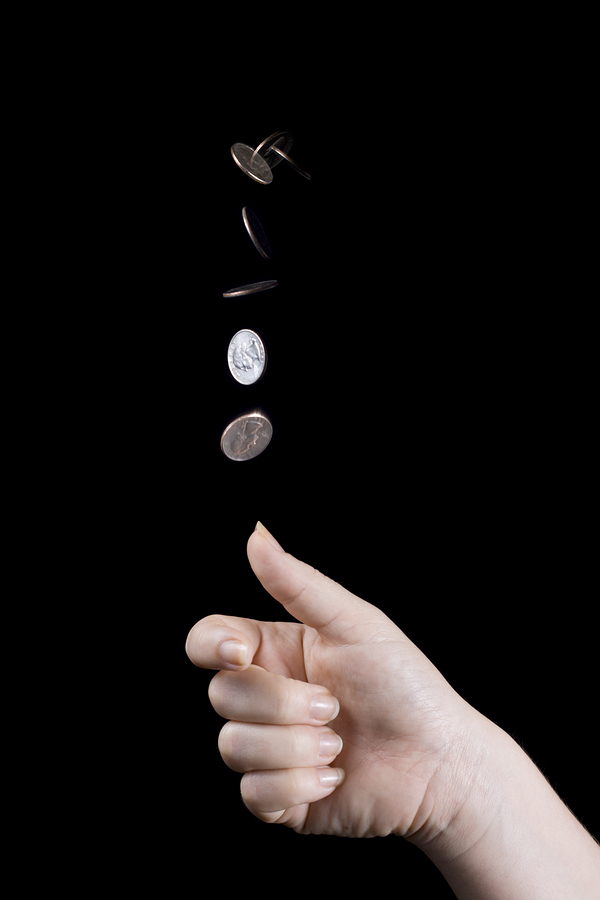 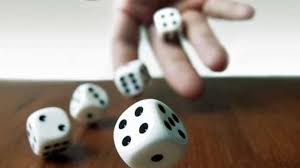 Learning Targets
Be able to fix a program that uses a for loop.
Be able to read and write code needed for creating and using random numbers
Fix IT!
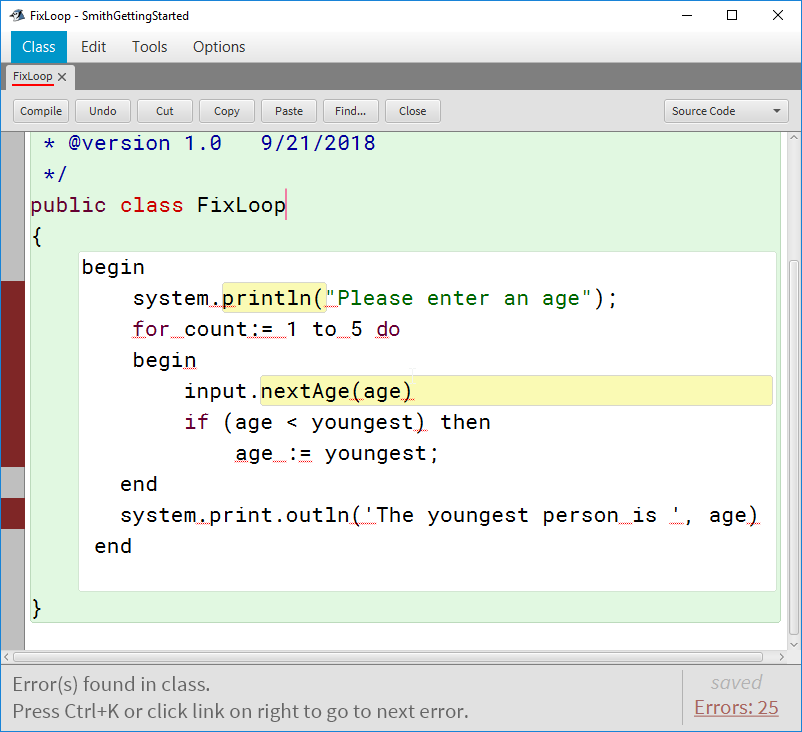 Open from the class website ‘fixloop.java’ file and fix the program.
It is supposed to input 5 ages and find the youngest age.
What do you think this program does?
Type it in BlueJ and test it.
public class Rolling
{
    public static void main( String [] args)
   {
       int roll;
       for (int count = 1; count < 10; count++)
       {
            roll = (int)(6*Math.random())+1;
            System.out.print(roll);
        }
   } // end main
}
Math.random();
Add to your notes.
Returns a double value in the range 0<=Math.random() < 1.
You can change its type from double to int by type casting. It truncates the double into an integer.
roll = (int)(6*Math.random())+1;
What is wrong with …
roll = (int) 6 *Math.random() + 1;
Order of Operations

()
(int) Type cast
* / %
+ -
Random Practice
Describe the range of random values generated from the following.
int one = (int)(6*Math.random()) + 1;
int roll = (int)(10*Math.random()) + 6;
int roll = (int)(20*Math.random()) - 3;
int roll = (int)(14*Math.random()) + 10;
int roll = (int)(30*Math.random()) - 8;
More Random Practice
Write the code needed to generate the following ranges of random numbers. 
2 to 7
-5 to 5
50 to 70
8 to 40
-6 to 15
20 to 60
A pair of 6-sided dice
Flipping a two sided coin
Program options
Flip a coin 100 times, show the total number of heads and tails AND which occurred the most often.
Roll a pair of 6-sided dice 100 times.  Find out which occurs most often, 3 or 11.  Show how often each of these rolls occur and which occurs most often.
Fortune Cookie:
Write a program that will generate a random fortune cookie saying.
You will need to include at least three different fortune cookie saying options.
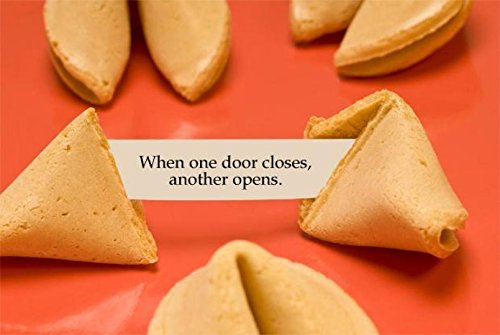